Důvěra uživatelů v informační systém
Jan Mach





Hlavní konference EUNIS Bezpečnostní politika a její aplikace na VŠ
23.5.2016
Důvěra
Podle Websterova slovníku je důvěra víra, že někdo nebo něco je: spolehlivý, dobrý, čestný a efektivní.

Důvěra znamená vztah spoléhání na druhé lidi, instituce nebo věci. Lidské jednání se téměř vždy vztahuje k budoucnosti a musí se tedy opírat o věci, které nelze bezpečně vědět. 
Přesto se jednající člověk musí rozhodovat a i když se snaží svá rozhodnutí různě pojistit, musí se na určité lidi a věci spoléhat. 
Zároveň však důvěra vždy obsahuje jistou míru nejistoty a rizika zklamání nebo zneužití – jinak bychom o důvěře nehovořili.
Bezpečnost
Obecná definice (sémantická):Bezpečný je ten, kdo není vystaven nebezpečí, popřípadě poskytuje ochranu před nebezpečím, nebo je nepochybný, zaručený, důvěryhodný

Vybrané normy řešící bezpečnost a důvěru:
iso 15408 - Common Criteria for Information Technology Security Evaluation
iso 27001 - Management system for information security
iso 16363 - Audit and certification of trustworthy digital repositories
Počítačová bezpečnost iso 15408
Common Criteria for Information Technology Security Evaluation (zkráceně Common Criteria nebo CC) je mezinárodní standard (ISO/IEC 15408) pro certifikaci počítačové bezpečnosti. Aktuálně je ve verzi 3.1.
Common Criteria je framework, ve kterém uživatelé počítačového systému mohou specifikovat jejich bezpečnostní funkcionalitu a jistící požadavky.
Jinak řečeno, Common Criteria dává jistotu, že proces specifikace, implementace a hodnocení produktu počítačové bezpečnosti bude řídit přísným a standardizovaným způsobem.

(zdroj: wikipedie)
Systém řízení bezpečnosti informací iso 27001
ISO/IEC 27001 je mezinárodně platný standard, který definuje požadavky na systém managementu bezpečnosti informací, především pak řízení bezpečnosti důvěry informací pro zaměstnance, procesy, IT systémy a strategii firmy.

Vybudování systémového přístupu přináší větší bezpečnost a snižuje riziko úniku citlivých informací.



(zdroj: wikipedie)
Důvěryhodnost digitálních repozitářů iso 16363
Norma na zajištění důvěryhodnosti digitálních repozitářů. V rámci repozitáře se počítá s tím, že informace v něm budou uloženy velmi dlouho, přičemž by měly být stále v použitelné, tedy v čitelné podobě, kterou je možno zpřístupnit uživatelům.

Pokud tedy chceme, aby byl repozitář důvěryhodný, musíme zajistit nejen technické řešení, ale také financování, v jaké instituci a v jakých podmínkách je repozitář provozován, jak schopný má instituce personál, jaké má zabezpečení apod.
Analogový svět
Analogový záznam je založen na signálu se spojitě proměnlivým průběhem (např. elektromagnetický záznam zvuku na magnetofonovém pásku), přičemž k jeho fixaci je třeba aplikovat specifický typ nosiče podle druhu informací a příslušné dekódovací mechanické, optické, elektrické nebo elektronické zařízení (v tomto smyslu jde tedy o strojem čitelný záznam, resp. dokument). 
Toto vymezení z fyzikálního hlediska se však v praxi pokládá za příliš rigidní, a proto se k analogovému záznamu řadí také text, který je zapsaný nebo vytištěný na papíře či jiném materiálu a který je tak vnímatelný zrakem.
Digitální svět
Digitální záznam je oproti tomu reprezentován posloupností znaků binární soustavy ("0" a "1"), tj. kódu, se kterým umí pracovat pouze počítač, a teprve pomocí výstupních zařízení (monitor a tiskárna) lze převést digitální záznam do analogové, člověku srozumitelné podoby. 
K hlavním rysům tohoto kódu patří univerzálnost (slouží k vyjádření textových, obrazových, zvukových a audiovizuálních informací, resp. dat) a maximální redukce znakové sady. 
Digitální záznam je principiálně nezávislý na konkrétním nosiči, který tak přestává plnit svou původní roli prostředku k časoprostorovému transferu informací, a informace takto zachycené jako by z pohledu uživatele ztratily "hmotnou" podobu.
Odlišnosti analogového a digitálního světa
Uživatel a světy
Počítačová bezpečnost z pohledu uživatele
Počítačová bezpečnost zahrnuje:
zabezpečení ochrany před neoprávněným manipulováním se zařízeními počítačového systému,
ochranu před neoprávněnou manipulací s daty,
ochranu informací před krádeží (nelegální tvorba kopií dat) nebo poškozením,
bezpečnou komunikaci a přenos dat (kryptografie),
bezpečné uložení dat,
celistvost a nepodvrhnutelnost dat.
Co může zvýšit důvěru uživatele?
Opatřit data uživateli srozumitelným způsobem prvky vytvářejícími důvěru.

Získám:
vyznačení vůle
nepopiratelnost v čase (časové razítko)
celistvost
nepodvrhnutelnost
Co může zvýšit důvěru uživatele?
Vedení auditních logů důvěryhodným způsobem.

Získám:
ochrana před neoprávněnou manipulací
ochrana před krádeží ve smyslu, že o tom existuje stopa
vyznačení vůle
nepopiratelnost v čase (časové razítko)
celistvost
nepodvrhnutelnost
Co může zvýšit důvěru uživatele?
Využití sociálního DRM - vyznačení do dokumentu, kdo, kdy a prostřednictvím čeho dokument získal.

Získám:
ochrana před krádeží a zneužitím - existuje stopa původce
Co může zvýšit důvěru uživatele?
Zpřístupnění auditních, transakčních a jiných logů uživateli ve srozumitelné podobě - optimálně opět opatřené prvky vytvářející vzájemnou důvěru.

Získám:
ochrana před krádeží a zneužitím - existuje stopa původce
ochranu před neoprávněnou manipulaci s daty
celistvost a nepodvrhnutelnost dat
Co může zvýšit důvěru uživatele?
Umožnit uživateli, aby mohl v systému zachytit vlastní projev vůle a to prokazatelným způsobem.

Získám:
celistvost a nepodvrhnutelnost dat

Pozor:
něco podepisuji, ale to neznamená, že to co vidím, je to podepsané
optimálně uložit PDF/A-3 současně s datovou vrstvou a to jako celek opatřené projevem vůle (podpis)
Jak to může vypadat v praxi
CUL/Alfresco - důvěryhodné dlouhodobé uložení
Tiskový server - PDF/A-3 a strojově čitelná data
simplifyworks.org - fyzický návrh
workflow - neztratitelného papíru
auditní a transakční stopy
ochrana před neoprávněnou manipulací
ochrana před krádeží nebo poškozením
bezpečná komunikace a přenos dat
celistvost a nepodvrhnutelnost
koloběhy - logický návrh
Jak to může vypadat v praxi - CUL
CUL/Alfresco - důvěryhodné dlouhodobé uložení
bezpečné uložení - několik fyzicky oddělených lokalit
vedení auditní stopy a transakčního logu
verzování každé změny v dokumentech
zpřístupnění jen oprávněné osobě
každý dokument opatřen časovým razítkem - nepopiratelnost, celistvost
formální kontrola na vstupu:
antivir
kontrola projevů vůle (platnosti) a provedení záznamu
zajištění dlouhodobého uložení XAdES
Jak to může vypadat v praxi - CUL
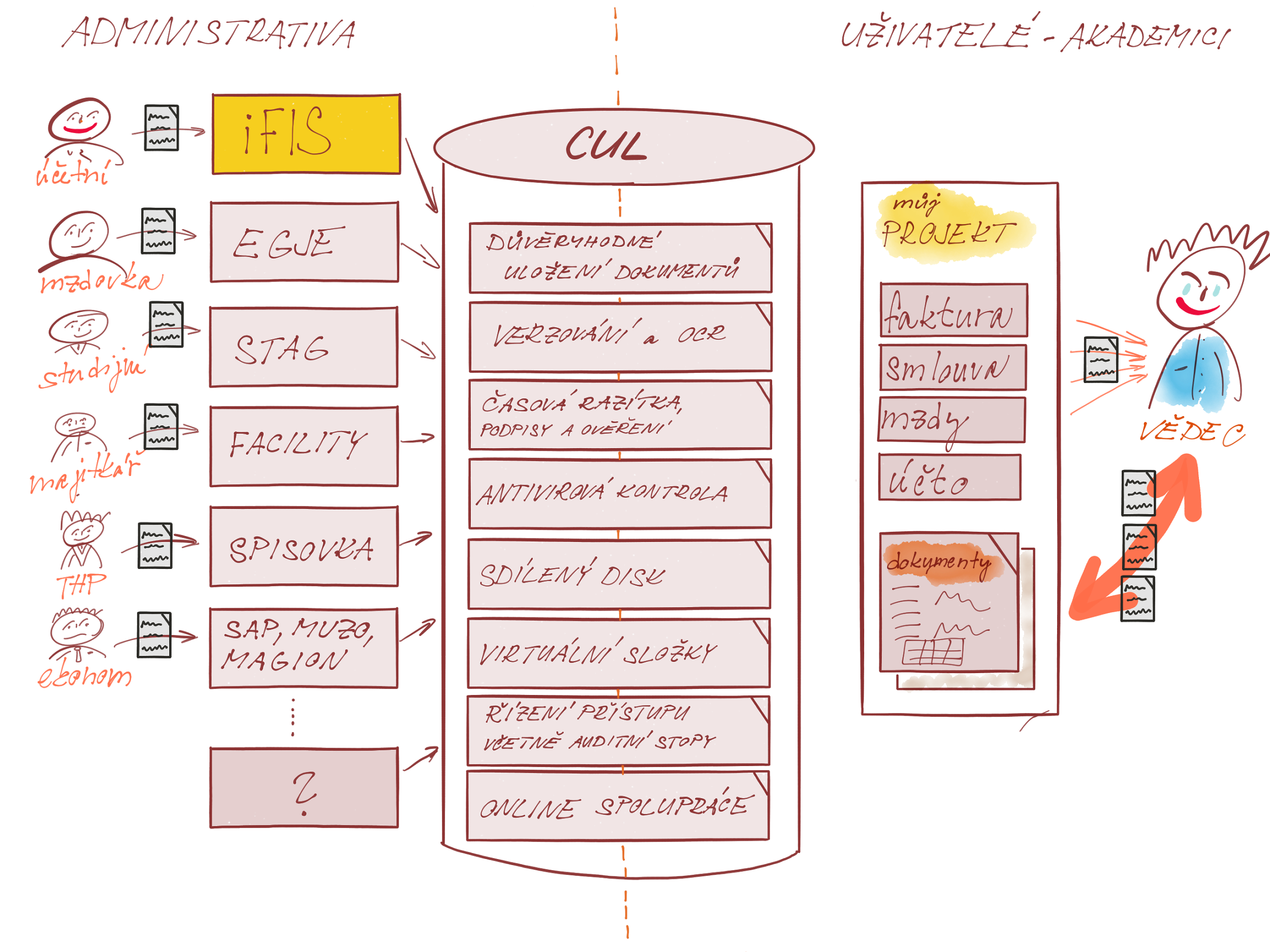 Jak to může vypadat v praxi - Tiskový server
Tiskový server - PDF/A-3 a strojově čitelná data
uživatelem definovaná podoba papíru
při sestavování tisku automaticky dojde k 
sestavení datové vrstvy jen z použitých dat
(co není na papíru neumím interpretovat, nemá smysl to ukládat do dat)
opatření elektronickou značkou
sociální DRM
Jak to může vypadat v praxi - simplifyworks.org
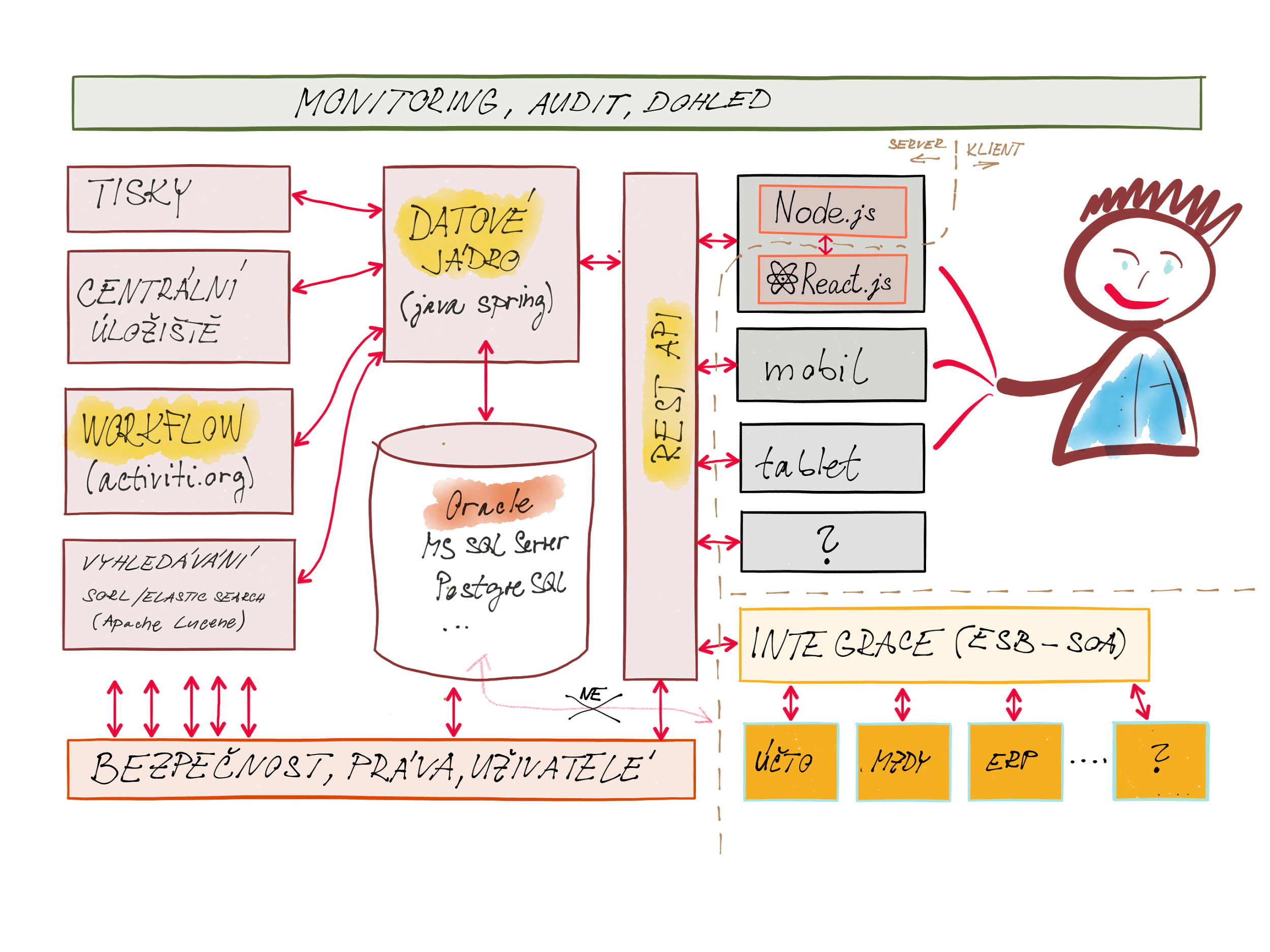 Jak to může vypadat v praxi - koloběhy
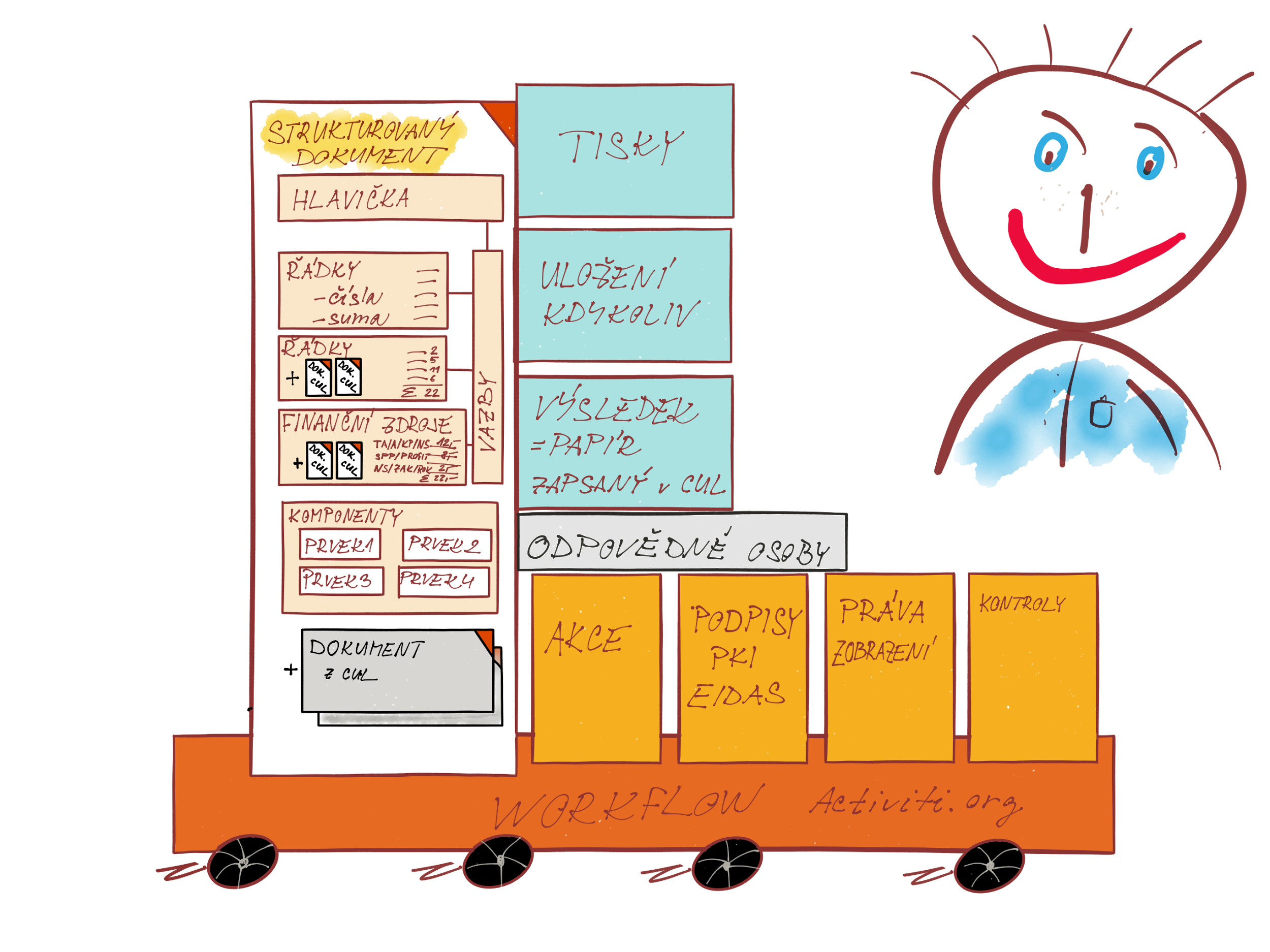 Shrnutí
Důvěra uživatele v informační systém vzroste při:
využití dlouhodobého důvěryhodného centrálního úložiště dokumentů, kde každý dokument je verzovaný, podepsaný původcem a časově oražený,
vedení auditního logu pro všechny operace s dokumenty,
využití sociálního DRM - vyznačení do dokumentu, kdo, kdy a prostřednictvím čeho dokument získal,
zobrazení auditních, transakčních a jiných záznamů srozumitelnou formou uživateli,
zachycení (v aplikacích, které zajišťují koloběhy dokumentů v rámci organizace)  prokazatelného projevu vůle uživatele pomocí prvků vytvářejících důvěru a uložení v uživateli srozumitelné formě (např. PDF/A-3 s přiloženými strojově čitelnými údaji).
Děkuji za pozornost
Bez vhodně použitých prvků vytvářejících vzájemnou důvěru je uživatel obětí administrátorů a správců informačních systémů, kterým bezmezně svěřuje svoji důvěru, čímž uživatelův pocit bezpečí klesá a nedůvěra narůstá.



Ing. Jan Mach
DERS Group s.r.o.
machj@ders.cz
603 843 395